Motor Control
Mobile Robotics
Anthony J. Clark
Rule-Compliance Path Planner
Pengfei Lin, 2024
2
Today
DC Motors

H-bridge motor driver (vary motor direction)

Pulse-width modulation (PWM) (vary motor speed)

Quadrature encoders (measure motor motion)

Proportional control (control motor speed)
3
DC Motor Diagram
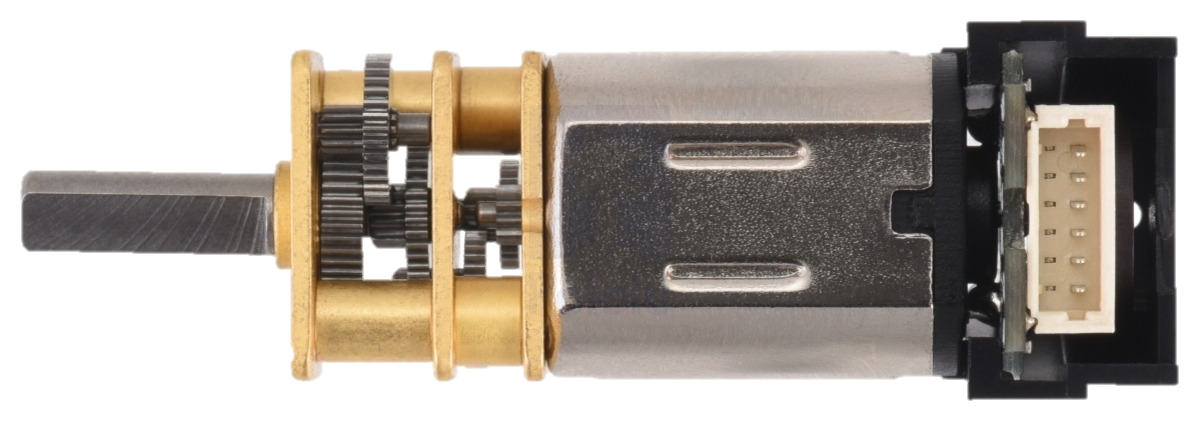 Lesson Explainer: Direct Current Motors | Nagwa
4
DC Motor Diagram
Lesson Explainer: Direct Current Motors | Nagwa
5
DC Motor Model
6
DC Motor Model
See Kirchhoff's circuit laws - Wikipedia
7
DC Motor Speed Vs. Voltage
8
H-Bridge
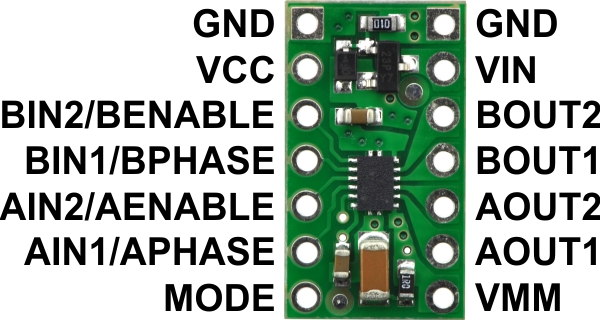 “Texas Instruments’ DRV8835 is a tiny dual H-bridge motor driver IC"
9
H-Bridge
10
Pulse-Width Modulation (PWM)
11
Quadrature Encoders
Micro Metal Geared motor w/Encoder
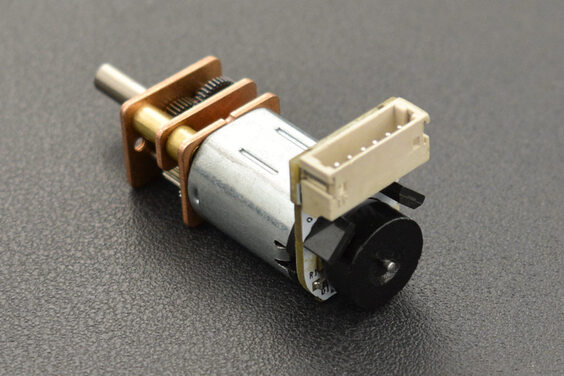 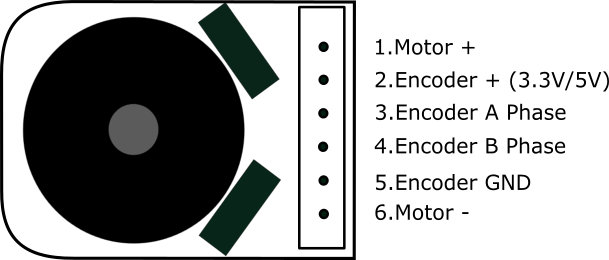 12
System Diagram
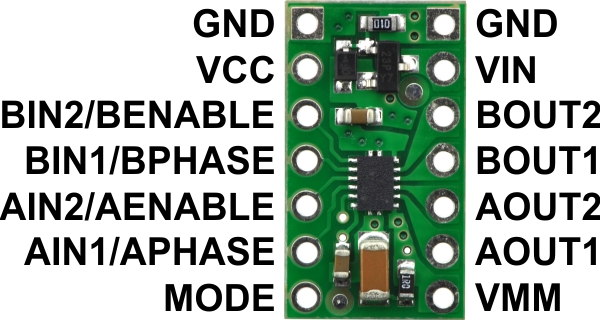 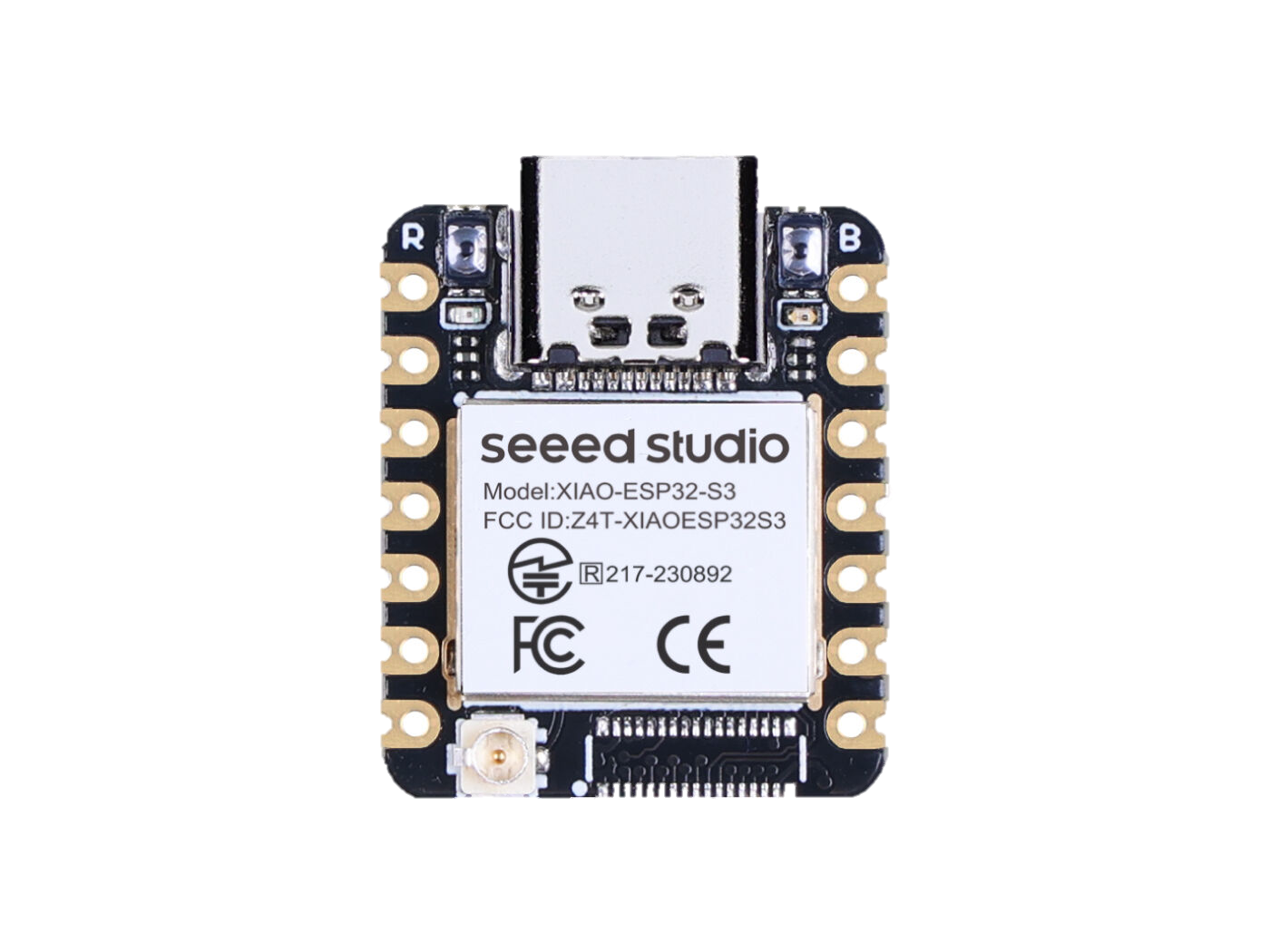 Microcontroller
Motor Driver
DC Motor
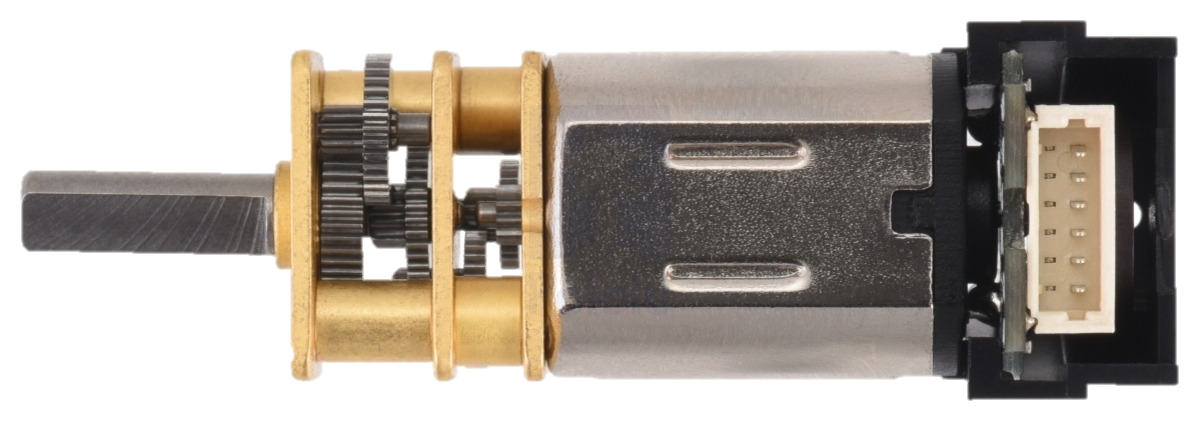 Encoder
13
System Diagram
Microcontroller
Motor Driver
DC Motor
Encoder
Controller
System
Sensor
14
Proportional Control
Controller
System
Sensor
15
Proportional Control
Controller
System
Sensor
16